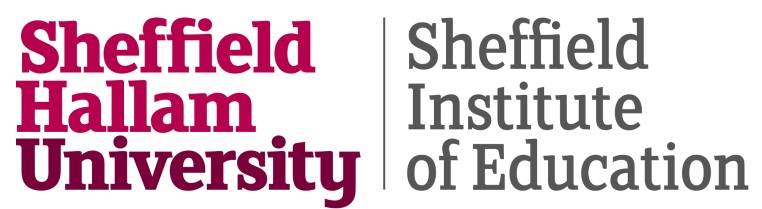 Engaging Initial Teacher Trainee (ITT) students in Co-creating curricular that embed equality and diversity (pre and post entry to the ITT programme)
Presented by : Maxwell Ayamba, Jenson Grant and Maxine Greaves MBE
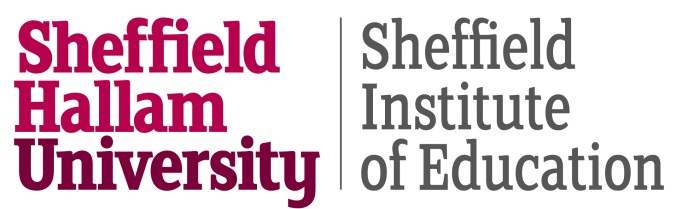 Stimulus
"Education is about the students constructing their own knowledge .....  Self belief is supported as a key attribute in motivation " 
Yorke and Knight (2004)
Reflection: Gibbs (1988)
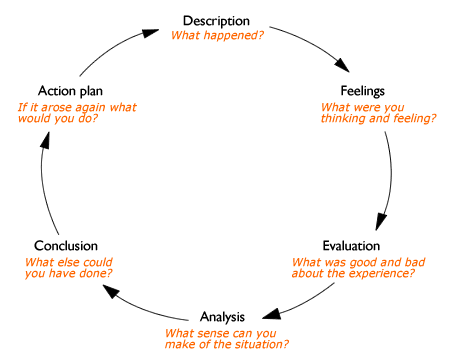